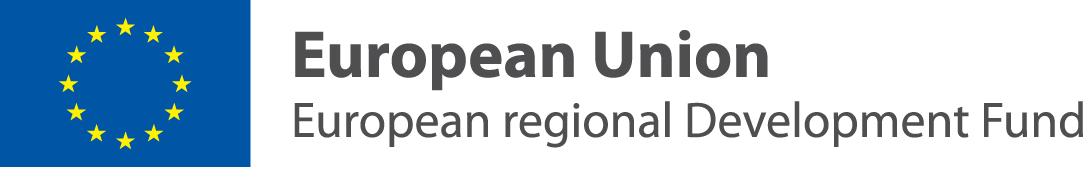 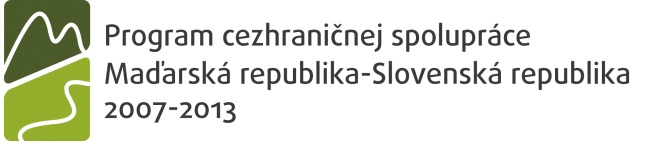 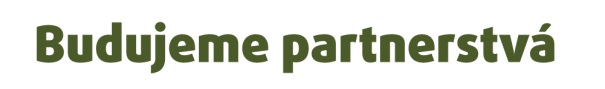 Turizmus ako vedný odbor
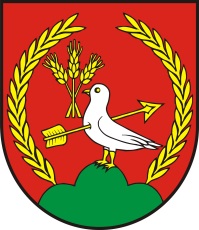 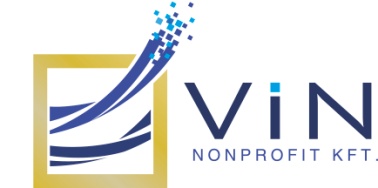 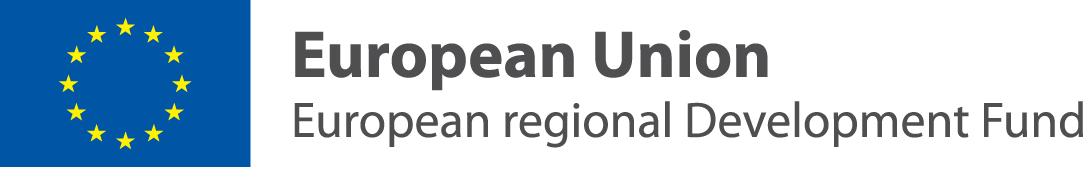 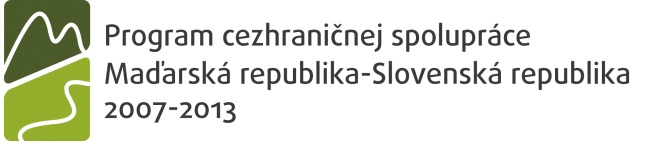 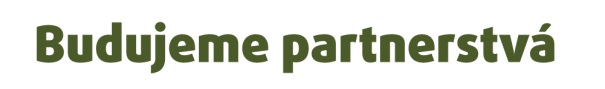 Turizmus vo svete vedy
Intersektoralita a výskum vedy
Na zemepisných a ekonomických hraniciach
Ekonomické;spoločenské a ekologické procesy
Turizmus je intersektorálna veda
primer (poľnoshospodárstvo);
sekunder (výroba);
tercier (služby);
kvaterner (výskum-vývoj).
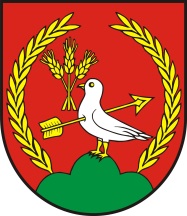 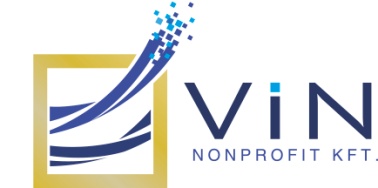 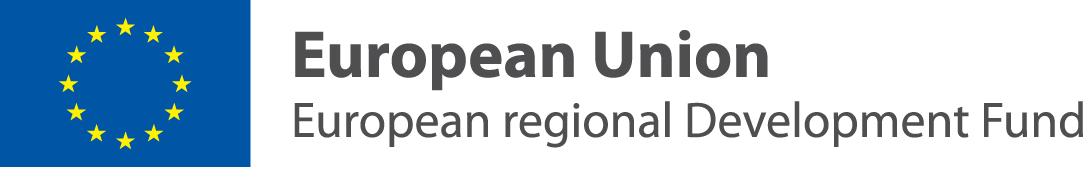 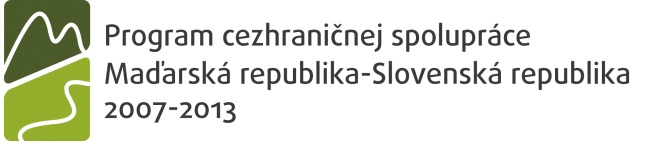 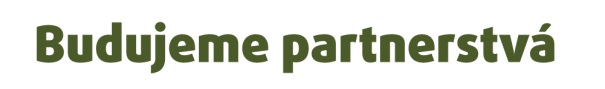 Intersektoralita a výskum turizmu
Infrastruktúra, opis príťažlivých miest, ich predstavenie hodnotenie návštevnosti
Dôraz sa kladie na výskum teoretických aspektov
Vývoj turizmu- vzájomné vplyvy, systematizácia vplyvov konfliktov v čase a priestore
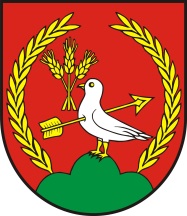 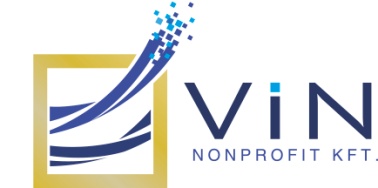 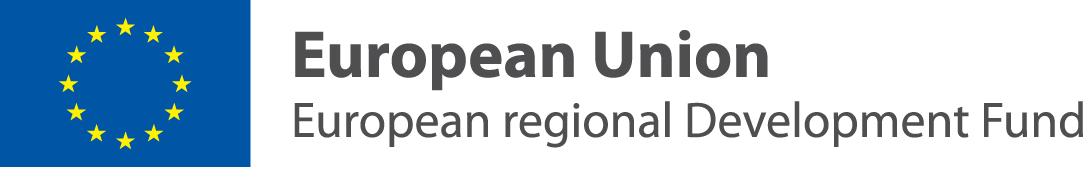 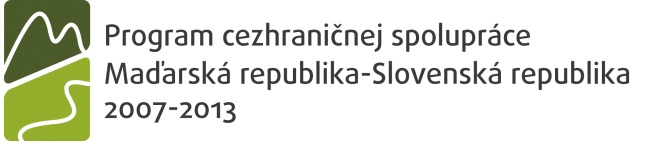 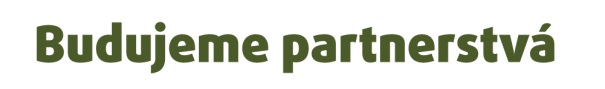 Kritéria turistického vedného odboru
Tuirzmus , ako svojska vedna disciplína - jeho predmet systém pojmov, výkumné spôsoby
Predmet výskumu- turista- osoba ktorá sa zúčastňuje prechodnej mobility (javy- a vplyvy)
Spoločný systém pojmov
Vytvorenie z rozumiteľného a jednotného pojmového systému (sú v tom rezervy)
Ochraniteľna nomenkultúra (vnútorná logika)
Metodika výskumu (zbieranie  štatistických údajov, aj v inom čase
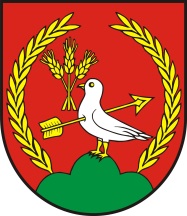 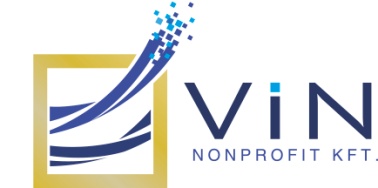 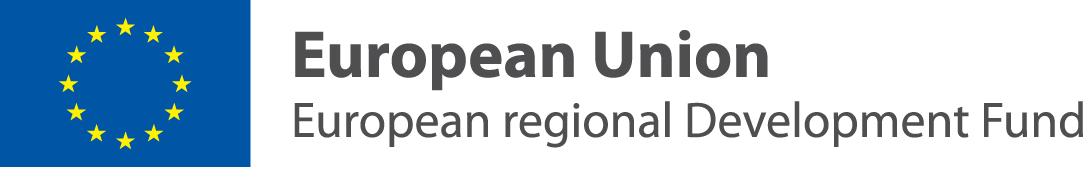 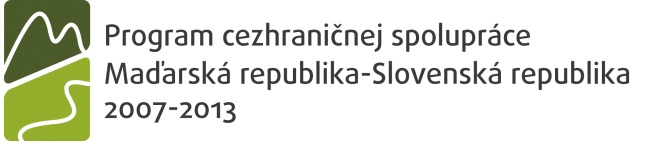 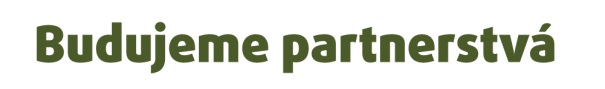 Transdisciplinarita turizmu
20 vedných odborov
 Najdôležitejšie blízke vedné odbory:
zemepis (turistický zemepis); 
ekonómia (ekonómia turizmus, marketing turizmus, menežment turizmu  );
lekárstvo (balneológia); 
stavebníctvo (projektovanie budov pre turistické ubytovanie); 
sociológia;
antropológia.
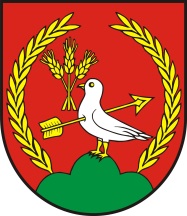 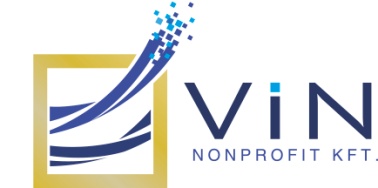 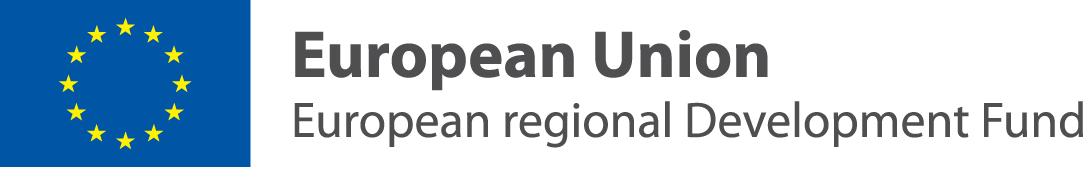 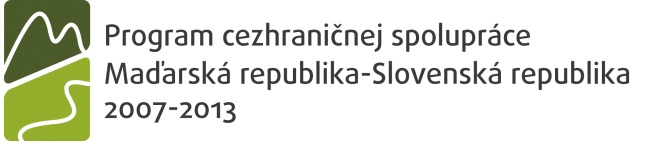 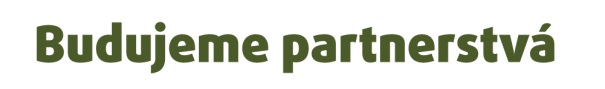 Situácia turistického vedného odboru v systéme multidisciplinartita, transdisciplinarita
Mulitidisciplinarita turizmu – predstavitelia jednotlivých vedných odborov skúmajú turizmus so svojimi pojmami a výskumnými metódami
Interdisciplinárne- nesprávne
Transdisciplinárne- úzka spolupráca medzi vyskumníkmi rôznych odborov skúmajúcich danú problematiku

   Turizmológia – vedný odbor zaoberajúci sa      transdiciplinárne turizmom.
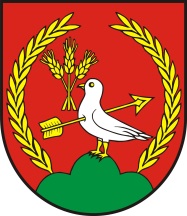 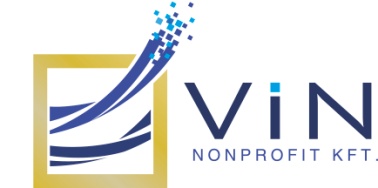 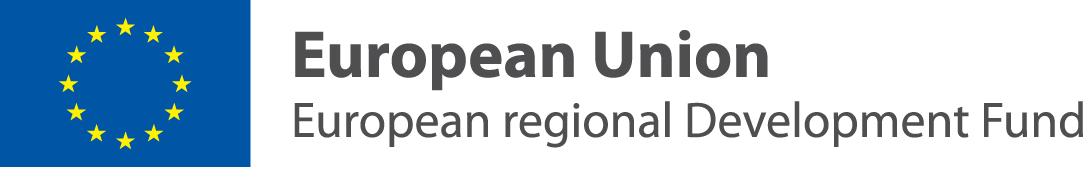 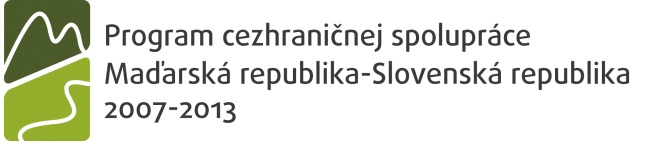 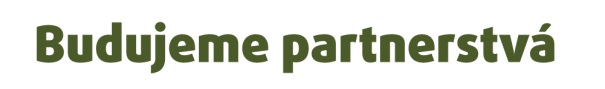 Turizmus ako výskumný problém
TURIZMUS VO SVETE ŠKOLY
Turistický výskum – pre bežného človeka nie je jednoznačné čím sa zaoberá!
Školská výučba – vžťahy, predstvay;
Lekár, knihovník, kozmonaut, polárny bádateľ, rodinný vedec.
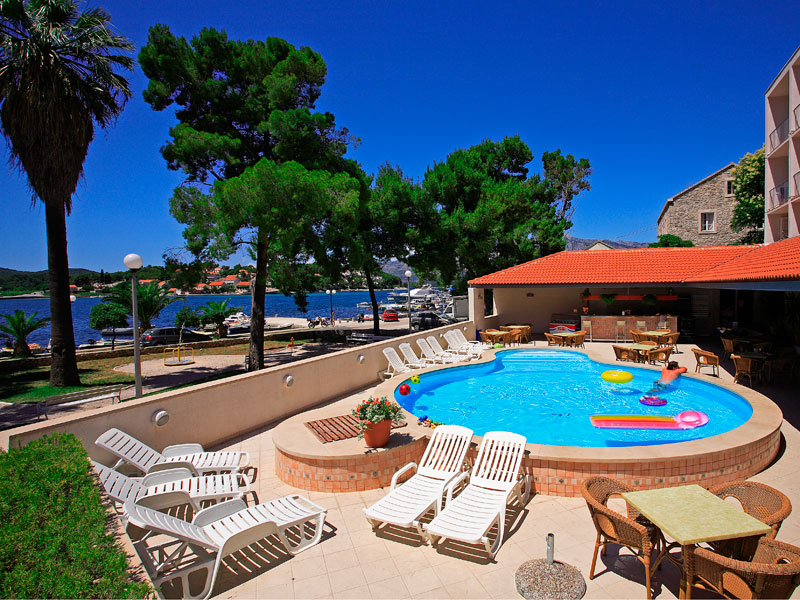 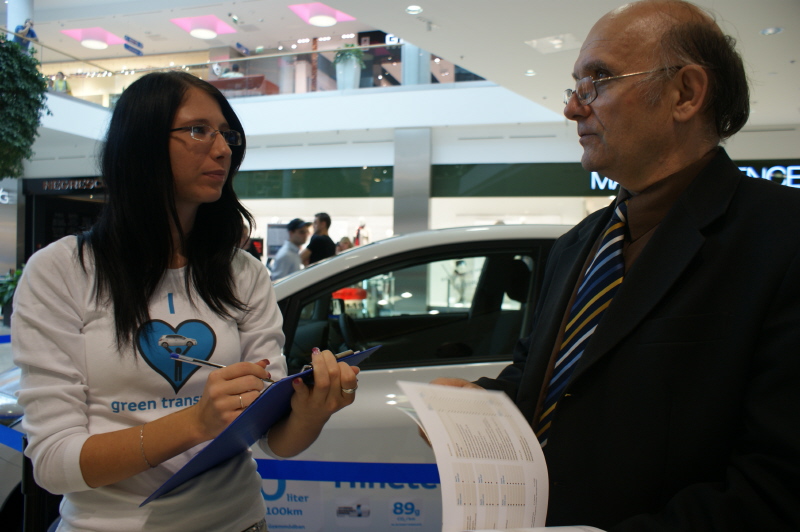 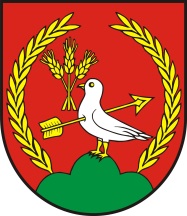 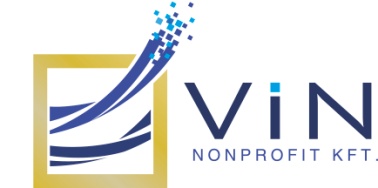 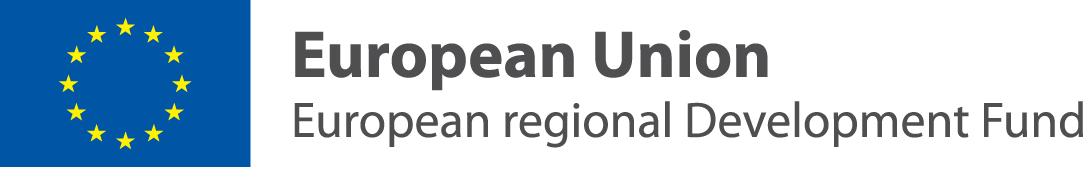 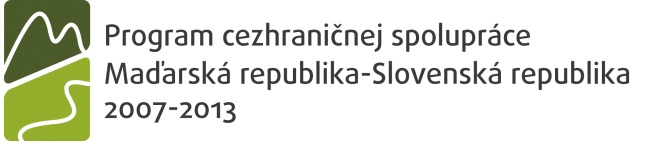 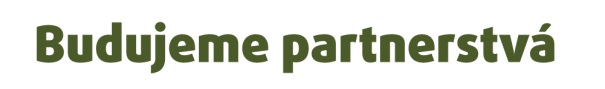 Každodenné postrehy a výskum turizmu
Turizmus patrí medzi tie javy, o ktorých ľudia majú určite vedomosti
„Každý tomu rozumie”
Cestujú alebo sa stretávajú s cestujúcimi;
Média;
1/7 zemegule sa ho zúčastňuje;
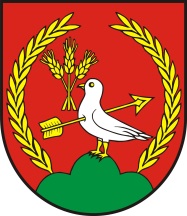 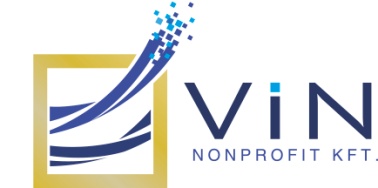 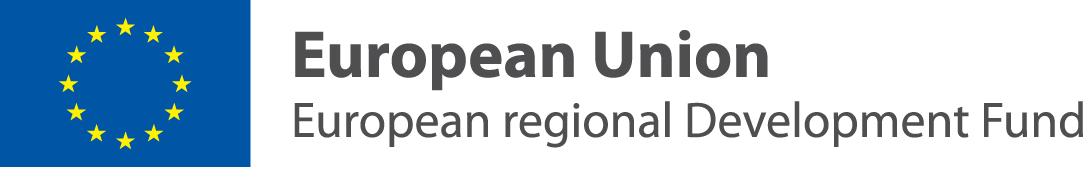 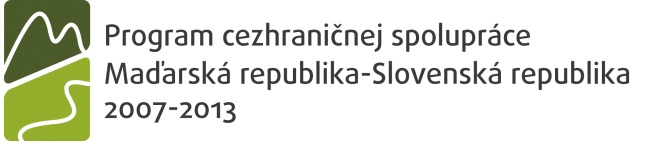 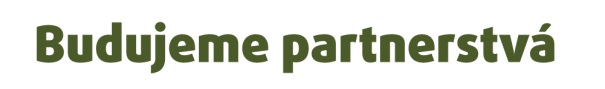 Každodenné postrehy a výskum turizmu
Turizmus – ako katalizátor a užívateľ globalizácie je zodpodvedný v ekonomike, kultúre, v zmenách pozitívnych aj negatívnych v prírode
Výskum turizmu sa snaží riešiť tie problémy ktoré sa vyskytujú v rámci fungovania turizmu.
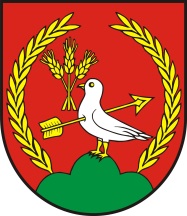 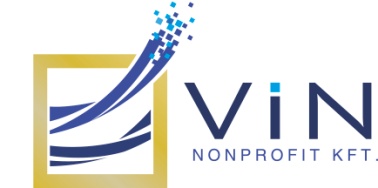 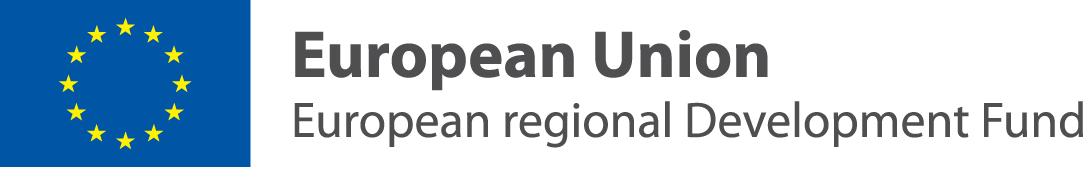 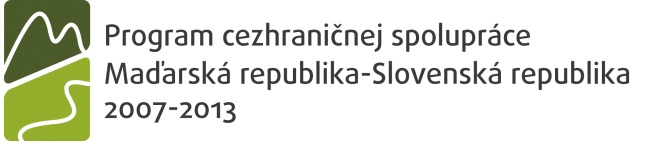 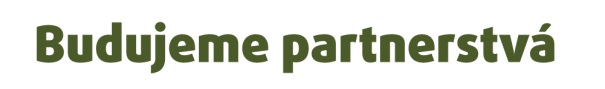 PROBLÉMY A HYPOTÉZY V TURIZME
Turizmus vytvára teoretické aj praktické problémy
Ozrejnenie výskumného problému – priznanie si že to neviem
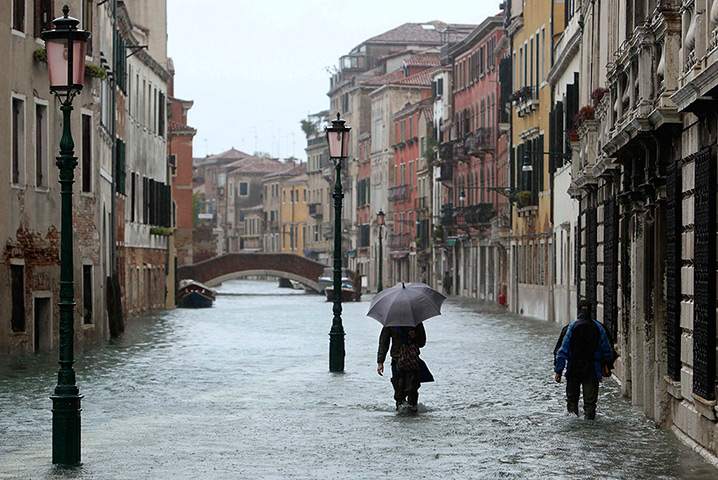 Hipotéza – snažíme sa
ju potvrdiť alebo vyvrátiť.
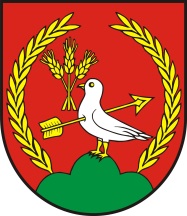 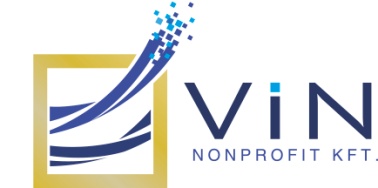 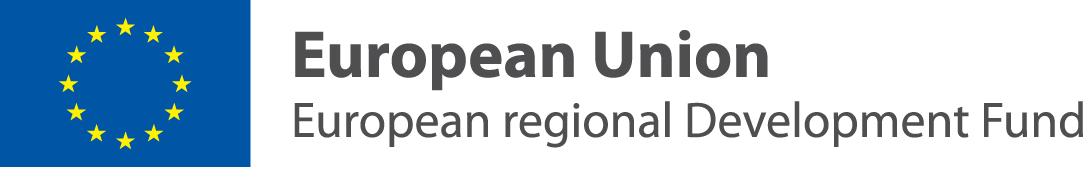 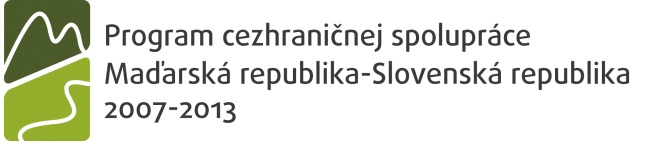 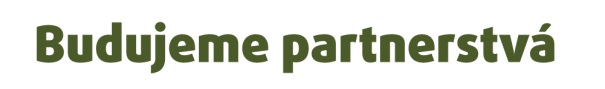 SPOLOČENSKÉ VYUŽITIE TURISTICKÉHO VÝSKUMU
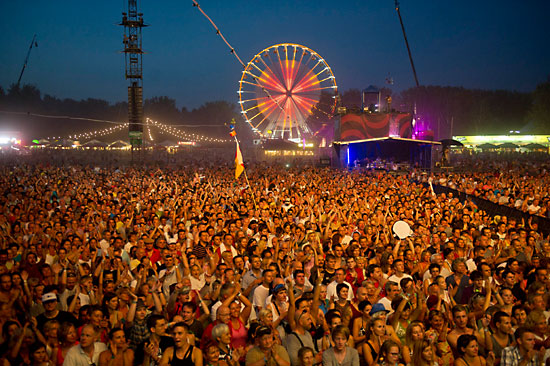 Ako sa stáva turizmus
výskumným  problémom?
Cestovanie bolo,je, bude .
Turizmus sa stal v druhej polovici XX str. spoločensky,ekonomicky a čoraz častejšie ekologicky exponovanou témou 		záujmom výskumu
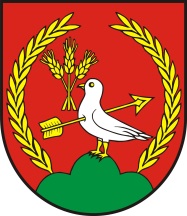 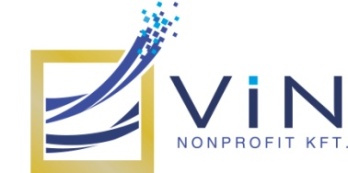 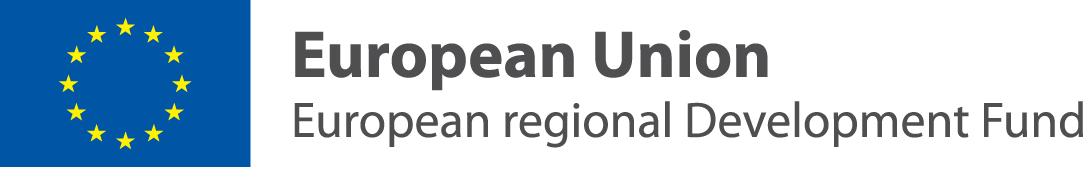 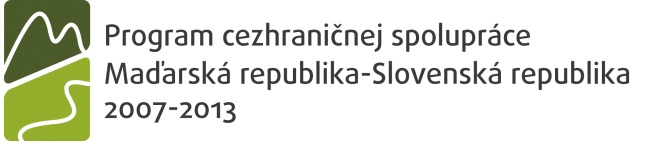 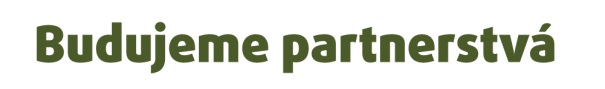 Spoločenský úžitok z výskumu turizmu
Na základe vývoja za uplynulých 50 rokov sa stáva zaujímavým pre vedcov.
Zdroje určené na výskum turizmu sa delia : primer, sekunder, kvaterner,multidisciplinita. 
Najdôležitejšou  úlohou výskumu turizmu je, aby faktory zabraňujúce rozvoju, tvz. pozostatky minulosti a zastavené postupy zamenili za nové aktuálne.
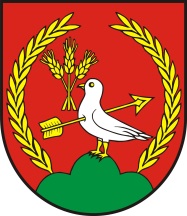 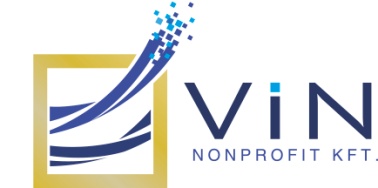 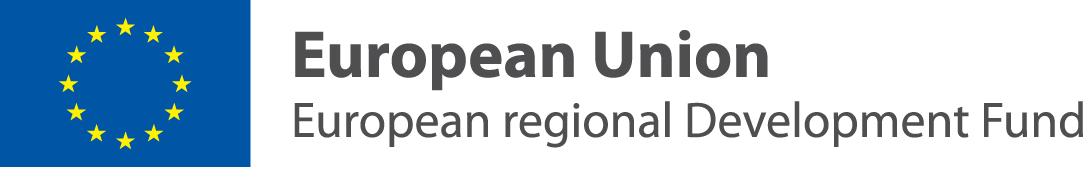 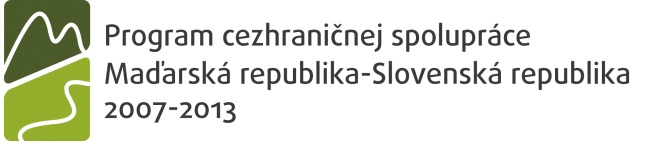 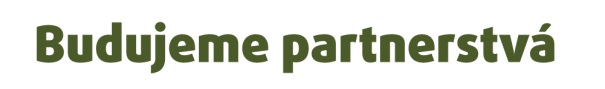 Turistické vedomie a zdroje
Časti turistického vedomia
Turistické vedomie – súbor skutočných znalostí spájajúcich sa s turizmom.
Turistické vedomie – substantívne  strategické turistické vedomie je overené.
Dominujú v ňom strategické (Know-How) znalosti
Sami o sebe potrebné ale nedostatočné podmienky na obnovenie.
Substantívne podstatné znalosti – bez podrobných znalostí situácie  a bez vedeckého výskumu sa nevie v praxi účinne realizovať. 
Neustále rozširovanie teoretických a praktických vedomostí.
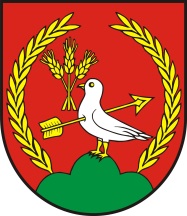 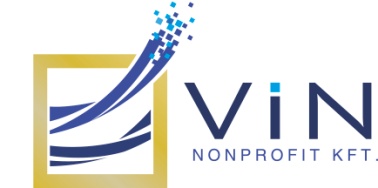 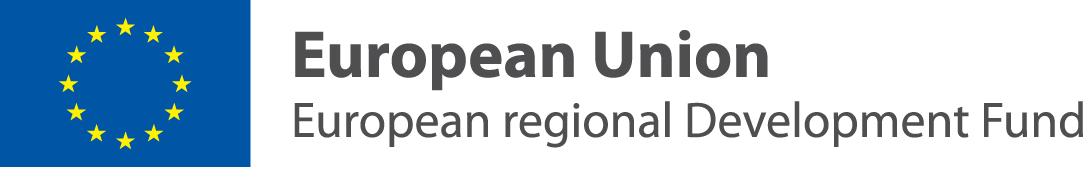 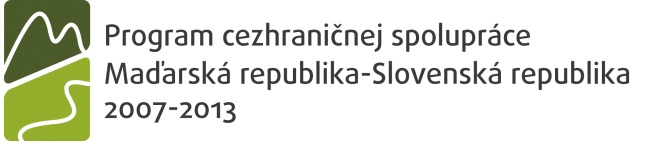 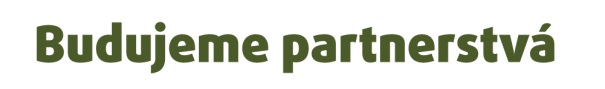 Dominancia  znalosti názorov v turistike
Dokazovanie a vypracovanie názorov 
Subjektívny názor - vyjadrovanie; 
Znalosť dokazovanie - v menšine;
Praktické a teoretické vedomosti;
Kritika v podnikateľskej sféry proti výučbe turizmu.
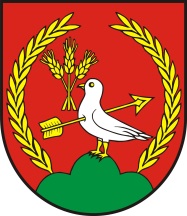 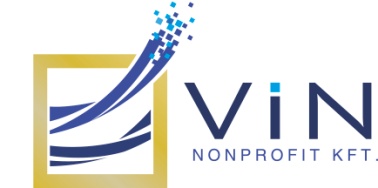 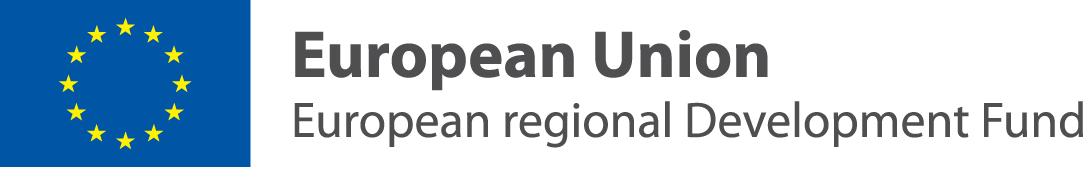 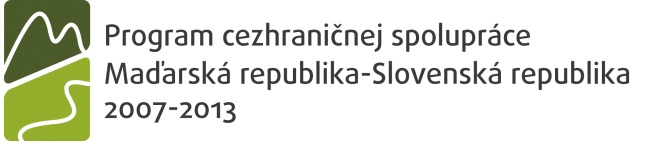 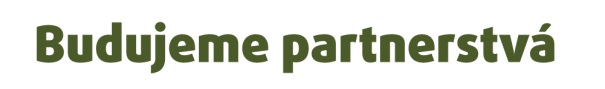 VEDECKÉ POZOROVANIE V TURIZME
Spoznanie skutočnosti za pomoci vedeckých metód.
Dôsledný výber zdrojov → skutočnosť → práca ktorá prináša výsledky;
Zhodnotenie zakladajúce sa na praxi;
Uplatnenie výsledkov turistického výskumu:
Riadenie (verejná sféra),
Podnikateľská sféra,
Vyučovanie, 
Výskum.
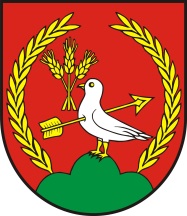 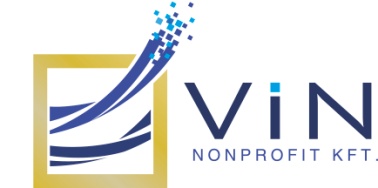 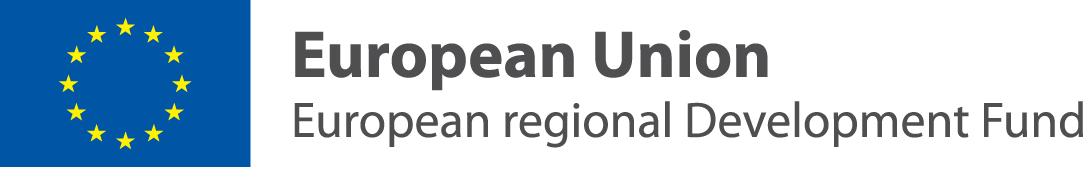 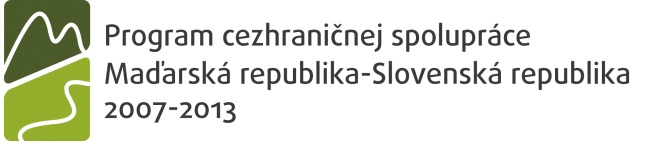 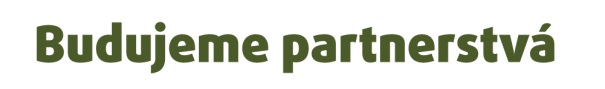 VEDECKÉ POZOROVANIE V TURIZME
Čím viac vieme, tým lepšie vidíme, ako v skutočnosti málo vieme.
Zdroje turizmu nás oboznamujú okolitými javmi.
Pozorovanie nie je totožné bežné pozorovanie a vedecké pozorovanie;
Je vedomé a dopredu naplánované; 
Dodržiavanie noriem.
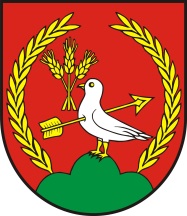 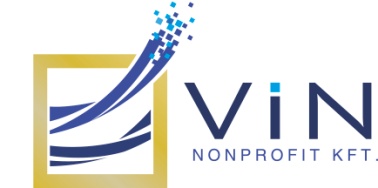 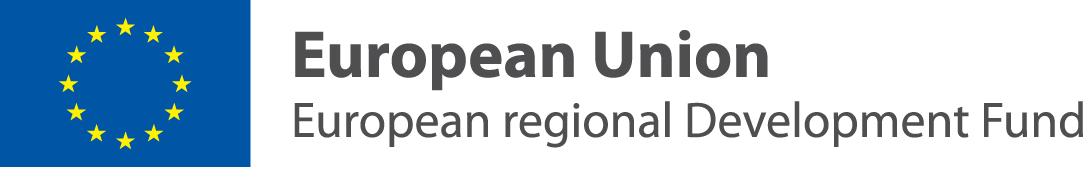 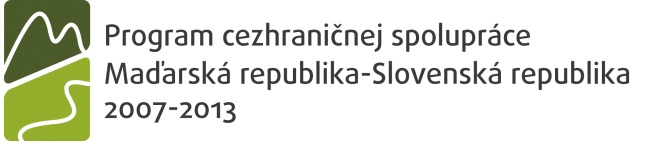 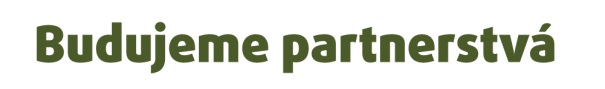 ZDROJE A DATABÁZY VO VÝSKUME TURIZMU
Za zdroje turizmu považujeme všetky databázy, ktoré vznikli za pomoci vedeckého pozorovania.
Výber zdroja – načrtnutie v probléme- skúmanie imidžu krajiny/ diplomová práca; 
		Oficiálna štatistika – základná databáza

Je založená na normatívnych základoch,
Je cyklická,
Je rozdelená na jednotlivé regióny,
Je porovnateľná.
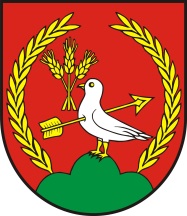 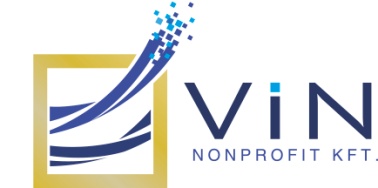 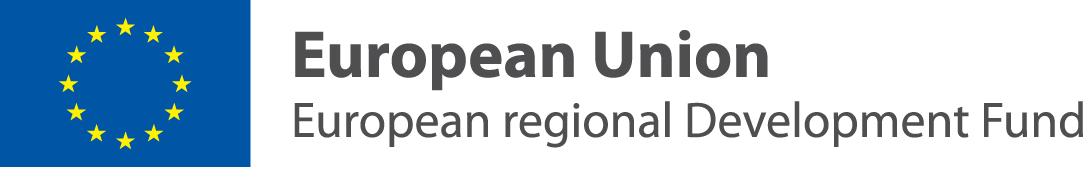 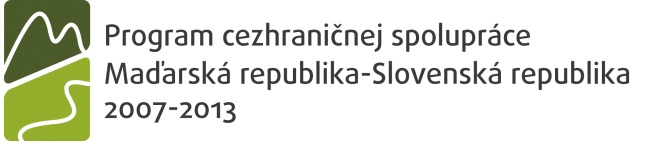 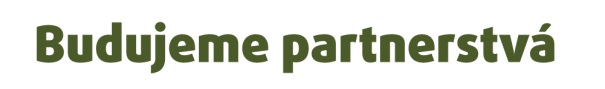 ZDROJE A DATABÁZY VO VÝSKUME TURIZMU
Ústredný štatistický úrad;
Kto prichádza a kto odchádza z krajiny;
Registrovaný obrat pri  ubytovaní; 
Od r. 2004  tých zahraničných osôb, ktoré sa zdržujú na našom území menej ako 1 rok, prebieha reprezentatívne zbieranie informácií;
Správanie sa na cestách maďarských občanov.
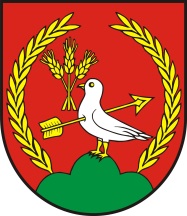 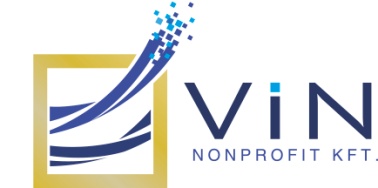 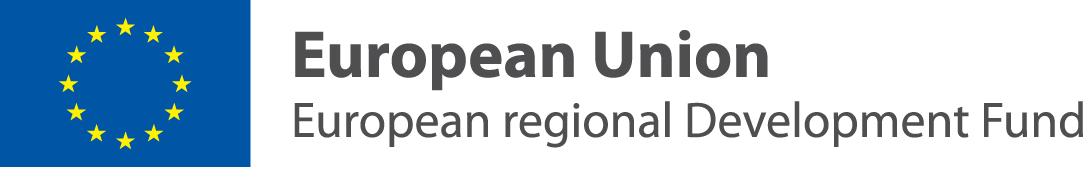 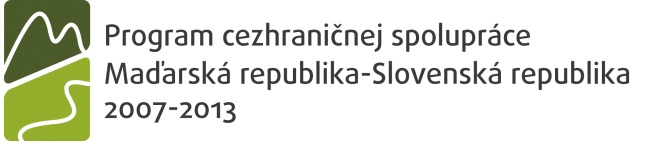 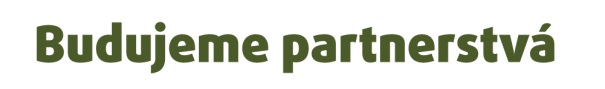 POHRANIČNÁ ŠTATISTIKA V TURIZME
Údaje získané na zahraničných priechodoch – sú najspoľahlivejšie; 
Ak legálne prekročíme hranice stávame sa účastníkmi medzinárodného  štatistického systému.
Podľa platných zákonov maďarská colnica registruje pohyb osôb na motorových vozidlách.
Existujú nielen turistické ciele ale aj tranzit.
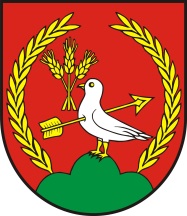 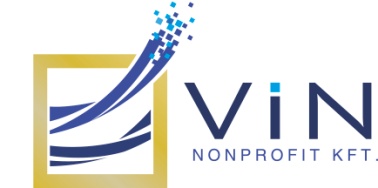 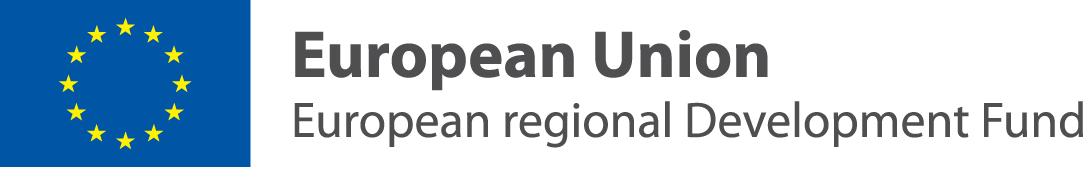 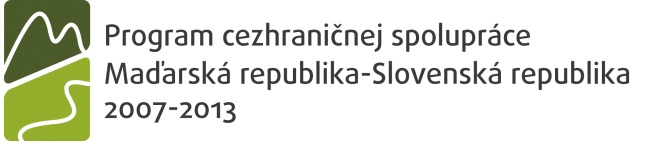 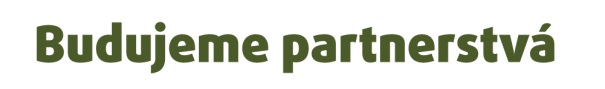 Hraničná štatistika v  turizme
Medzinárodné kategórie OSN(1963)
Návštevník, turista, výletník, cestovateľ- podľa hraničnej štatistiky;
Turisti – tí zahraniční občania, ktorí aspoň 24 hodín strávia v Maďarsku.
Výletník – ten zahraničný občan, ktorý prekročí hranice, strávi v krajine menej ako 24 hodín a odíde tým istým hraničným prechodom.
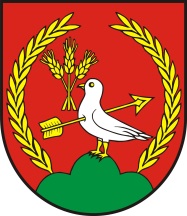 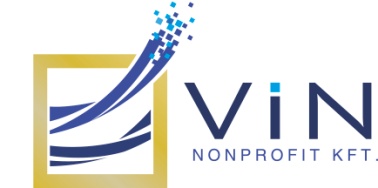 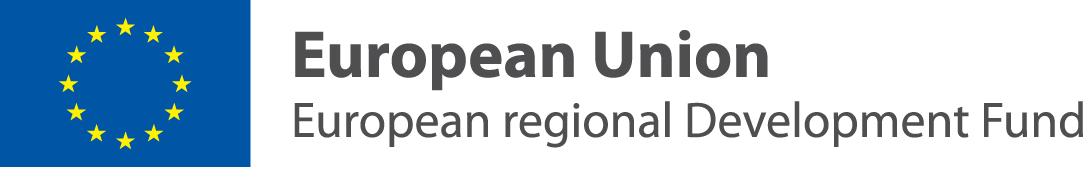 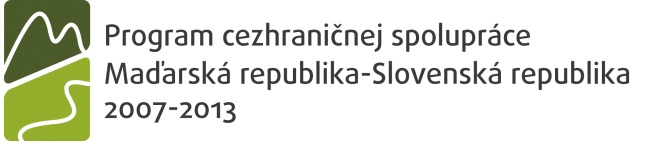 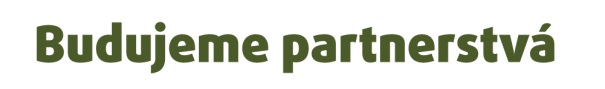 Pohraničná štatistika v turizme
V Maďarskom turizme má významnú  úlohu cestovateľ medzi Balkánskym poloostrovom a Strednou Európou spájajúcu cestu.
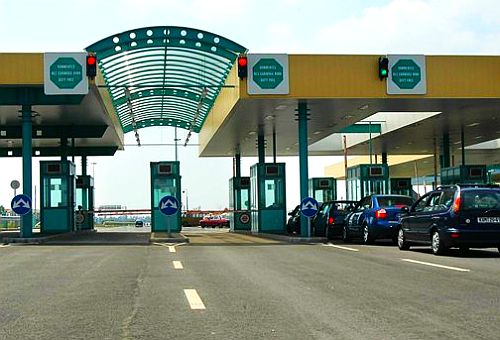 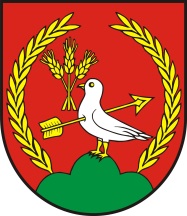 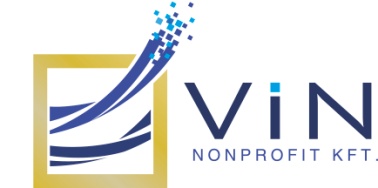 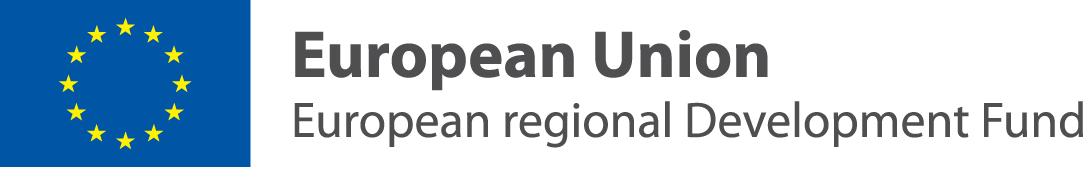 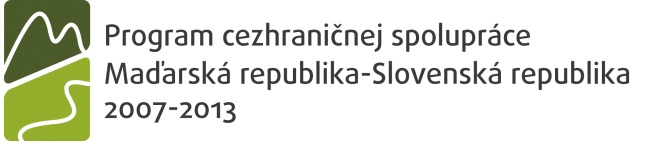 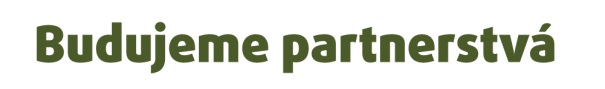 Pohraničná štatistika v turizme
Príjmy –maloobchod, dialničné poplatky, pohostinstvá a iné;
Vstup do Európskej únie – a dôsledok Schengenskej dohody Schengeni 
Štatistické údaje nie z EU;
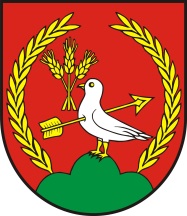 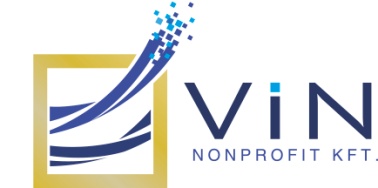 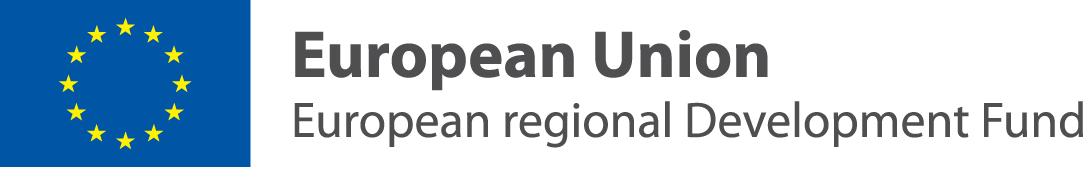 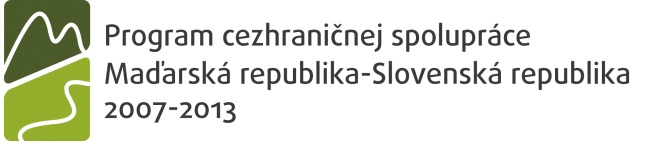 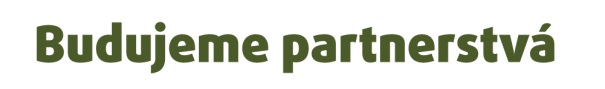 Turistické- ubytovanie v štatistickom ponímaní
Ubytovacia štatistika – registrované ubytovanie ich údaje;
Registrované ubytovanie – právne : obchodné, súkromné alebo nie na obchodné účely, spoločenské a voľnočasové ubytovne. 
Aspoň jedna noc – poskytovateľ registruje;
Každého štatisticky ubytovaného treba brať ako turistu.
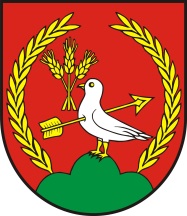 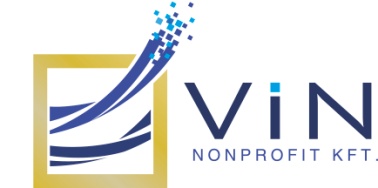 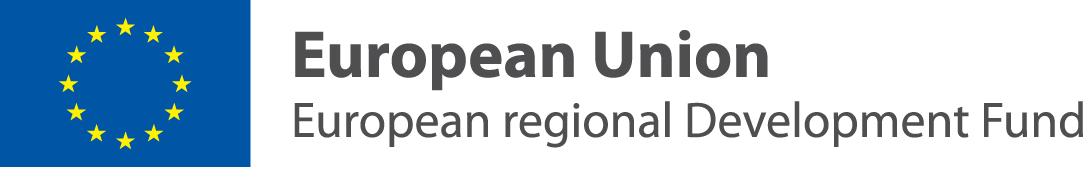 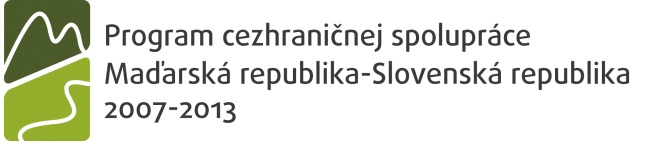 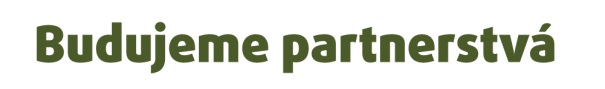 Turistické ubytovanie v štatistickom ponímaní
Ostatné ubytovacie možnosti: 
Vlastná nehnuteľnosť, 
Prenajatá nehnuteľnosť, 
Ubytovanie sa rodiny alebo známych, 
Kemping a iné.
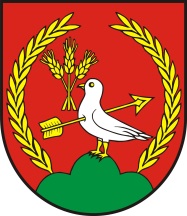 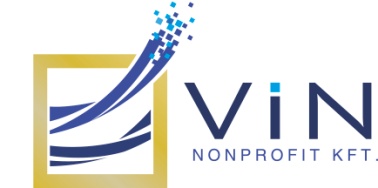 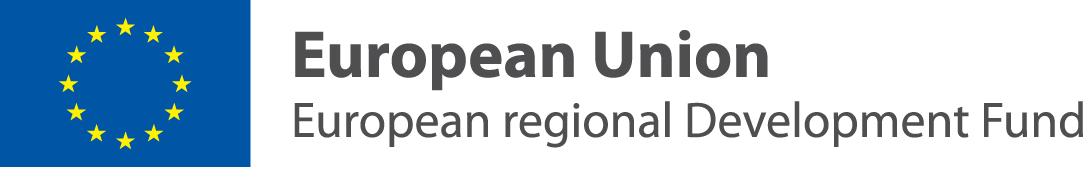 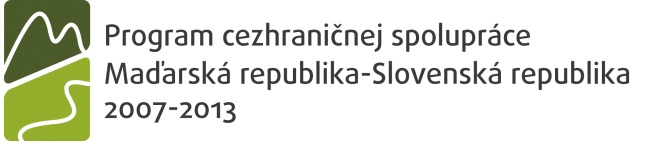 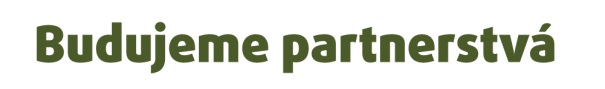 „kemping”
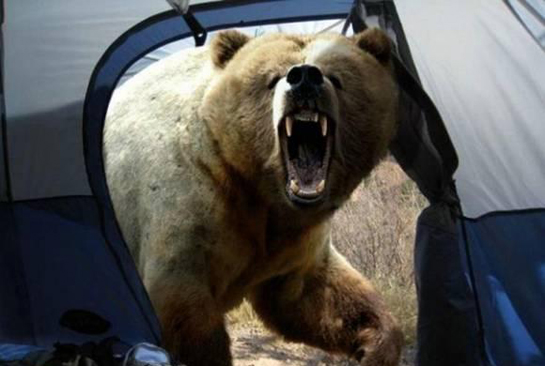 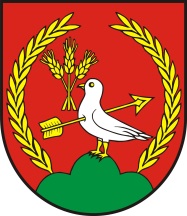 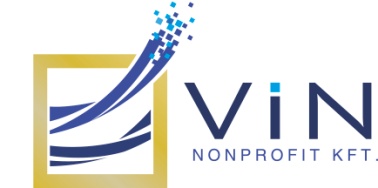 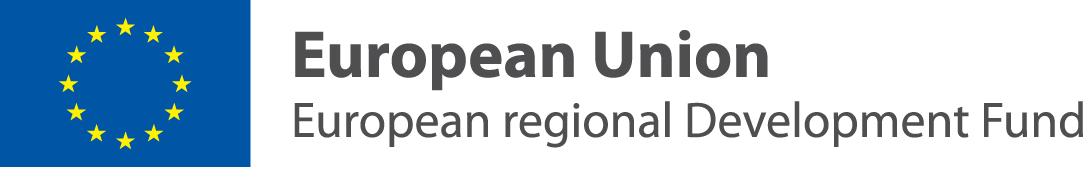 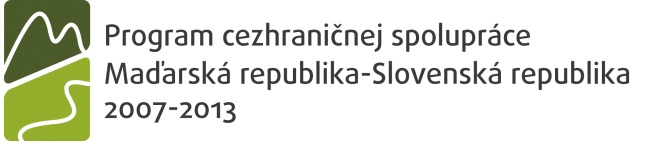 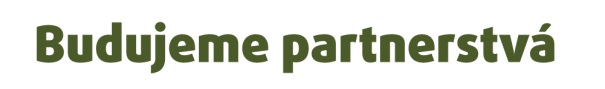 Turistické ubytovanie v štatistickom ponímaní
Registrované ubytovacie zariadenia poskytujú štatistickému úradu v pravidelných intervaloch (mesačne) údaje.
Zo skromných ubytovní poskytujú údaje samosprávy dvakrát ročne.
Doklad:občiansky preukaz alebo pas – meno, dátum a miesto narodenia, a národnosť.
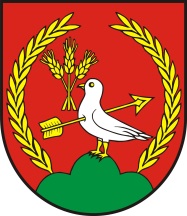 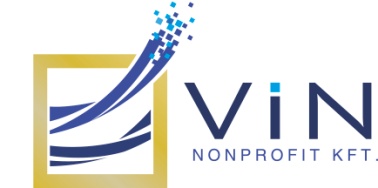 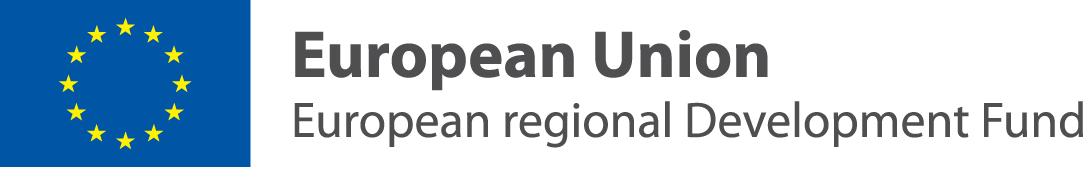 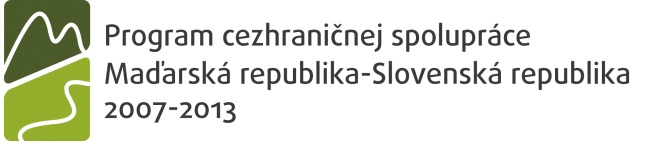 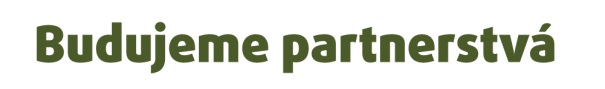 Potreba pomenovania pojmov, prvotné definovanie turizmu. definície
Definícia je súčasťou každého vedeckého odboru, orientuje myslenie vytvára vztýčné body. 
Jednoduchosť a podstata veci je najdôležitejšia;
V definícii turizmu má veľkú úlohu história.
Zmeny počas etáp 
skúmanie, 
myslenie,
 zmena možností.
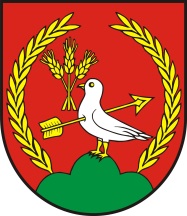 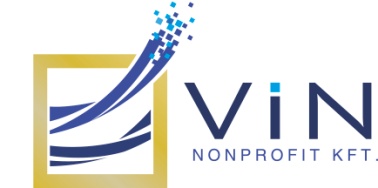 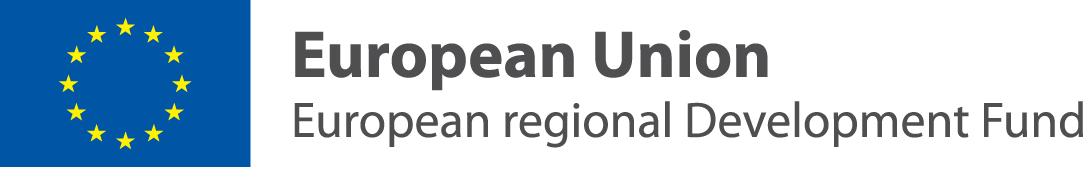 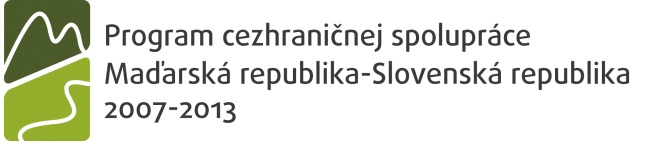 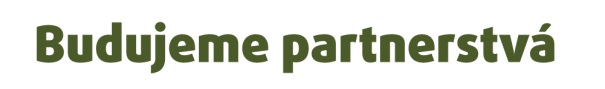 Prvotné definovanie turizmu
Littré, E (1876): „Cudzincami nazývame tých cestujúcich, ktorí tam nemajú prácu a sú zvedaví – robia okružné cesty, do tých krajín, do ktorých pravidelne cestujú ich krajania.”

Stradner, J. (1890): „Luxusný cestovateľ, je ten cestujúci, ktorý z vlastnej vôle sa zdržuje mimo svojho bydliska hosť je ten, ktorý príde nie za účelom obchodu a snaží sa iba o uspokojovanie luxusných potrieb."
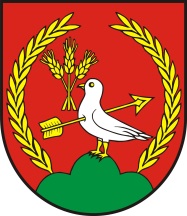 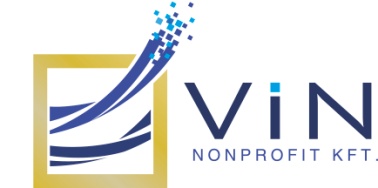 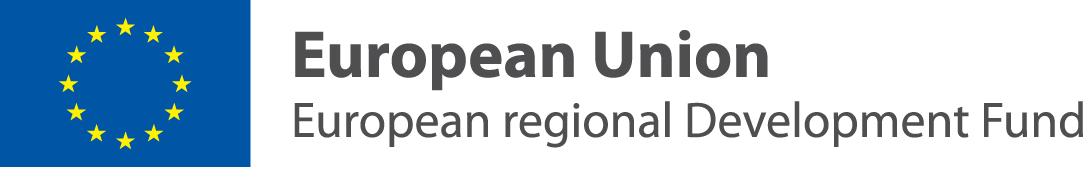 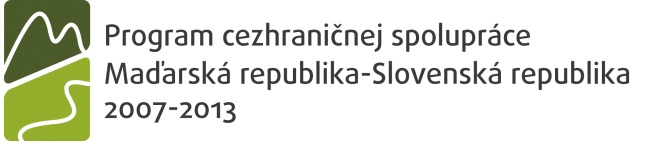 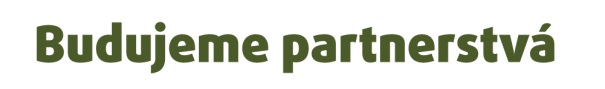 Prvotné definovanie turizmu
Glücksmann, R. (1935): „Turizmus je ten vzťah medzi domácimi a ľuďmi , ktorí sa len prechodne zdržiavajú v kraji.”

Krapf, K. (1954): „turizmus je súbor všetkých vzťahov a javov, ktoré vyplývajú z ciest, cudzincov a ich pobytu, nakoľko ich cieľom nie je stále ubytovanie ani práca”.
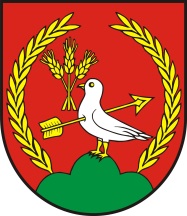 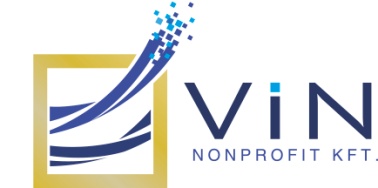 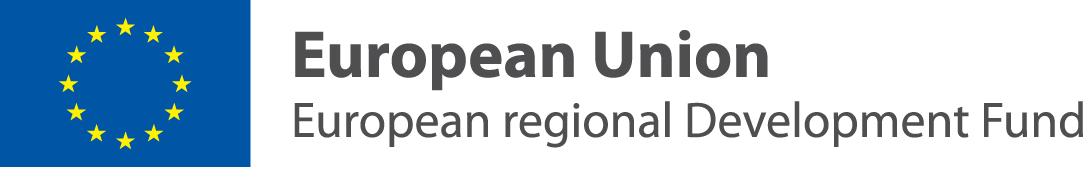 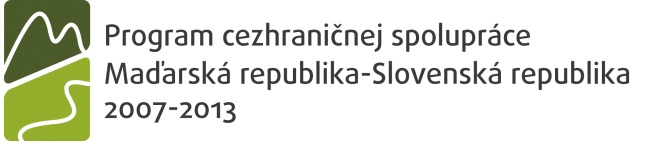 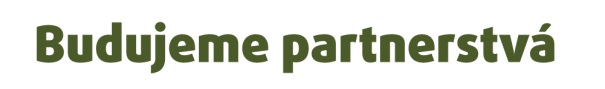 Hágska deklarácia
Hágska deklarácia (1989): „turizmus v sebe zahŕňa všetok voľný čas, ktoré osoby netrávia doma alebo v práci, zmenu miesta a s tým spojené potreby a služby.”

Mobilizácia;
Viac nehnuteľností;
Time-sharing;
Výmena informácií bez stáleho ubytovania a pracoviska
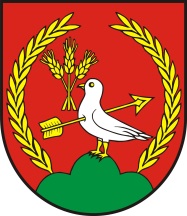 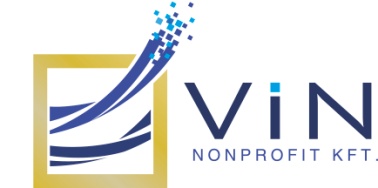 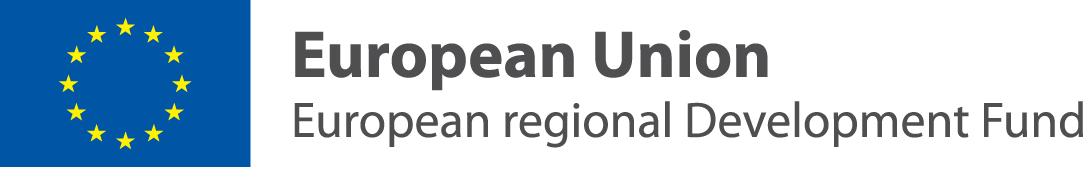 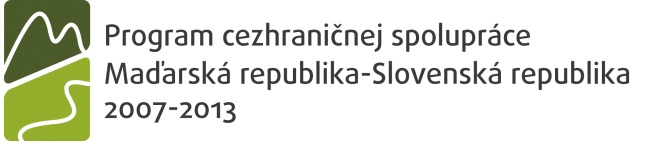 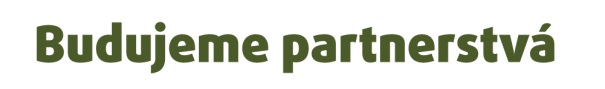 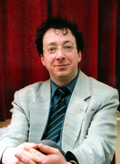 Alternatívne definícia turizmu
Michalkó G. (2001):
„Základom turizmu je keď osoby získavajú zážitky, ktoré sú spojené so zmenou prostredia  a na základe ktorých využívame služby."
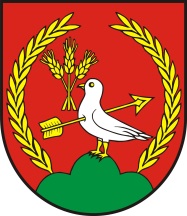 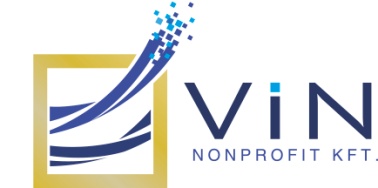 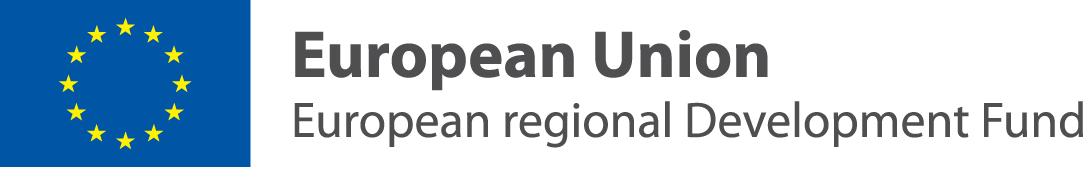 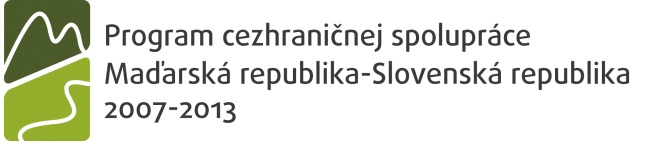 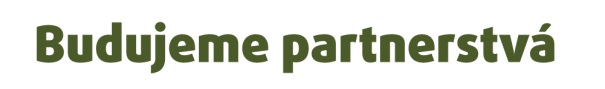 Alternatívne definície turizmu
Kľúčovým faktorom turizmu je zážitok. Zážitok závisí od:

socializácie, 
Existenčných faktorov,
Od inteligencie,
Od vzdelania.
Od prahu zážitkov
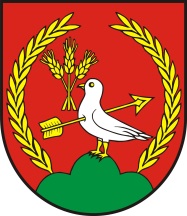 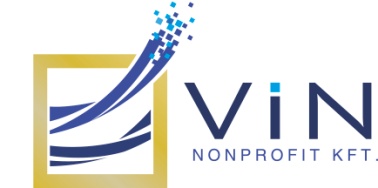 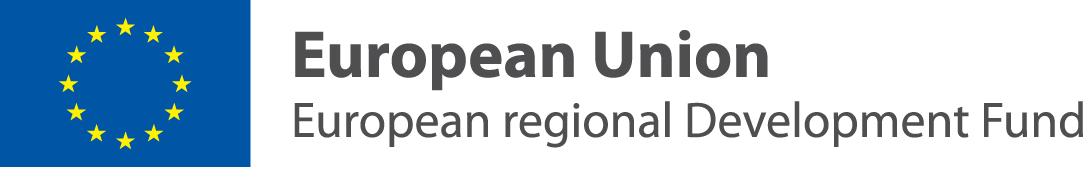 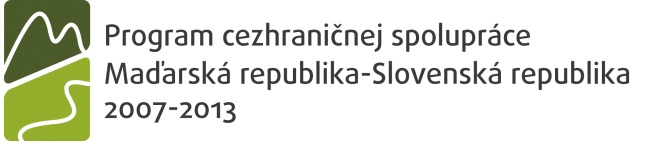 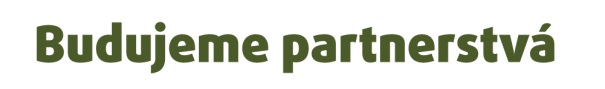 Základné pojmy
Návštevník –osoba(zharaničná alebo domáca),ktorá na určitú dobu opustí svoj domov zo slobodnej vôle za účelom turizmu.

Turista – osoba ktorá sa zdržiava viac ako 24 hodín v navštívenej lokalite a aspoň jednu noc prespí.
V medzinárodnom turizme – aspoň 24 hodín a menej ako 1 rok a nevykonáva zárobkovú činnosť.
Vnútroštátny turizmus – aspoň 24 hodín a menej ako pol roka a nevykonáva zárobkovú činnosť
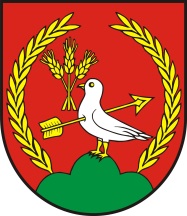 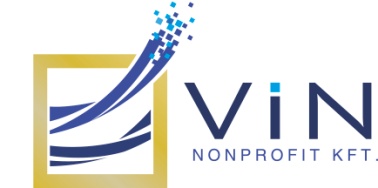 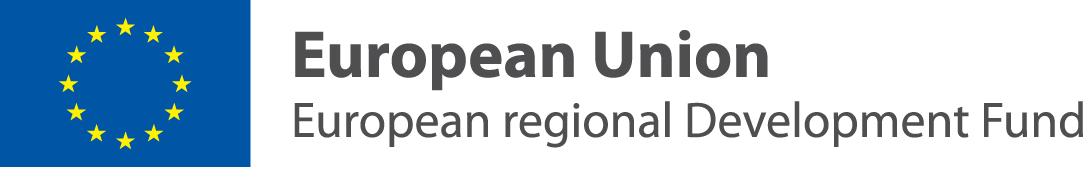 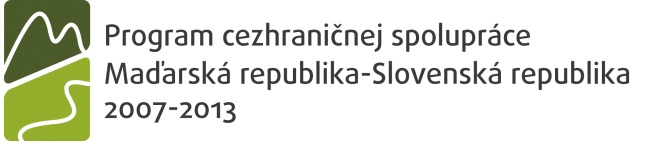 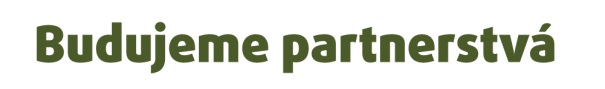 Základné pojmy
Výletník – „jednodňový návštevník, alebo cestovateľ, ktorý pricestuje a strávi tu  menej ako 24 hodín (napr. Výlet loďou)
Tranzitný cestovateľ  – cestujúci ktorý prechádza krajinou a na jej území strávi menej ako 24 hodín.
Destinácia – tá cieľová krajina, kde cestovné kancelárie a poskytovatelia služieb  s patričnou pripravenosťou čakajú  hostí.
Vnútroštátny turizmus: občania krajiny, ktorí vykonávajú turizmus vo svojej krajine.
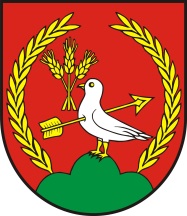 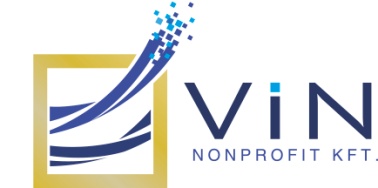 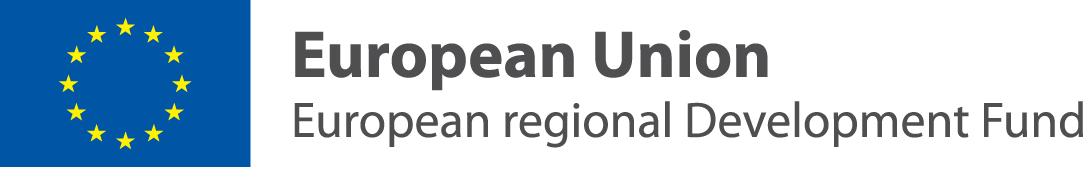 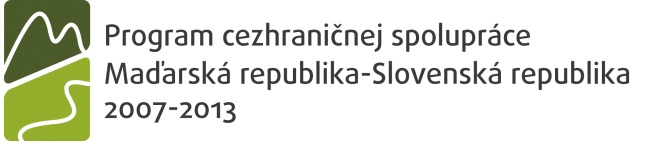 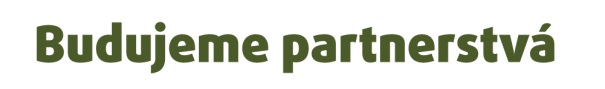 Základné pojmy
Národný turizmus:súbor - domáci turizmus a cesty občanov do zahraničia
Medzinárodný turizmus:dopyt  zo zahraničia  po domácom  turizme a zahraničný turizmus .
Turistická infraštruktúra:  súhrn tých turistických aktrakcií,ktoré zabezpečujú príťažlivosť a schopnosť presadiť sa na trhu.
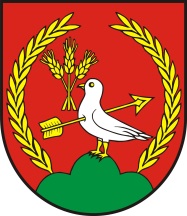 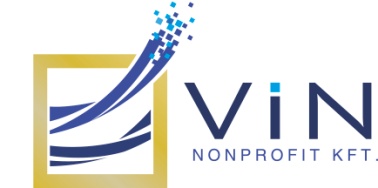 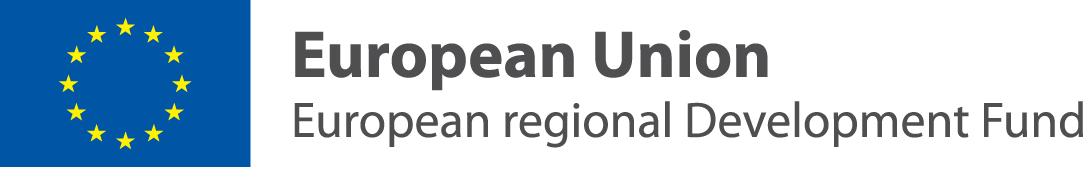 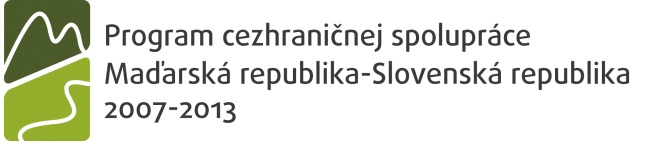 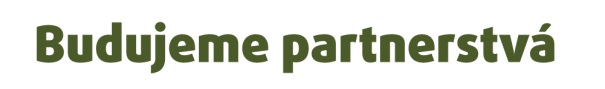 Základné pojmy
Atrakcia – niečo príťažlivé čo môže byť prírodné alebo vytvorené človekom.
Turistický produkt:jeden príp. Väčší balík služieb, ktoré uspokojujú turistu a sú založené na príťažlivosti, atraktívnom základe.
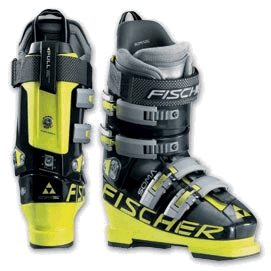 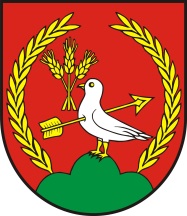 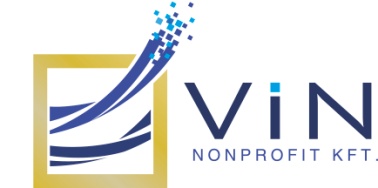 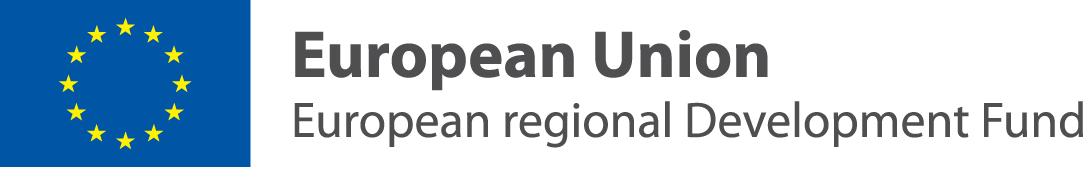 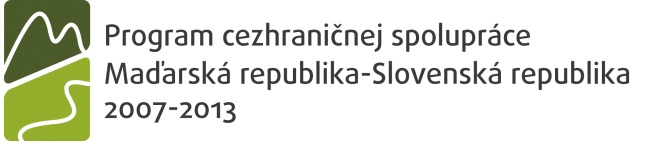 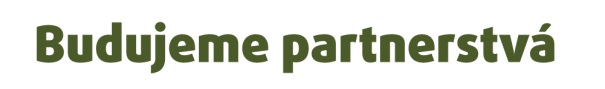 Ďakujem za pozornosť!
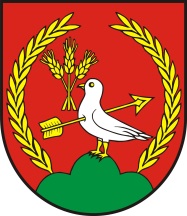 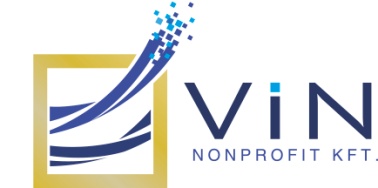